أركان الدولة
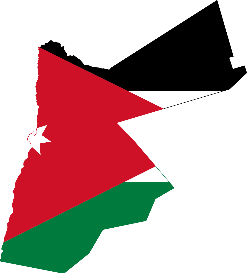 أولا: مفهوم الدولة وأركانها
ثانيا: وظائف الدولة
ثالثا: أقسام السلطة
الدولة ومكوناتها
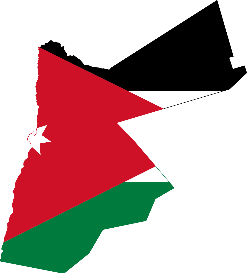 يتكون العالم من دول عدة، ووطننا الأردن إحدى هذه الدول التي تقع قارة آسيا.
 وتتألف الدولة من ثلاث عناصر:
عدد؟
مكونات الدولة
عدد ؟
الأرض: تقوم الدولة على أرض یعیش علیھا الشعب، 
ولهذه الأرض حدود واضحة تفصل بينها وبين الدول المجاورة.


الشعب: يعد الشعب من أھم عناصر مكونات الدولة، 
بغض النظر عن عددھم، ويخضع جميع أفراد الشعب
 لقوانين الدولة وتجمعهم عادات وتقاليد مشتركة.
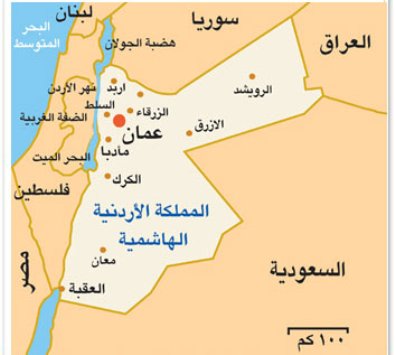 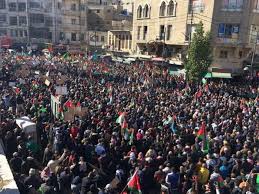 مكونات الدولة
عرف؟
السُلطة: هي الجهة التي تتولى :
- تسيير شؤون المواطنين، وتعمل على رعاية مصالحهم، 
- توفر الخدمات اللازمة لهم، 
تضع القوانين التي يلتزم بها مواطنو الدولة كافة.
         تقسم السلطة داخل الدولة إلى ثلاثة أقسام ھي:
مفهوم الدولة
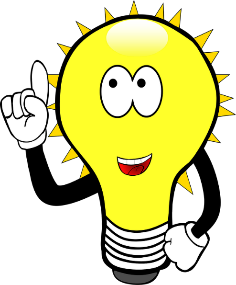 الدولة: هي مجموعة من الأفراد (الشعب) يعيشون معاً على مساحةٍ من الأرض، وتُنظم أمورهم سلطة حاكمة.
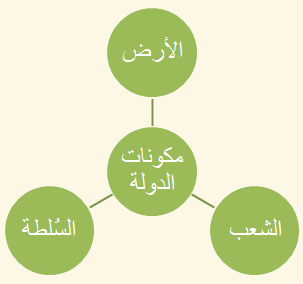 القيادة في وطني
في دولتنا قيادة حكيمة محبة لشعبها فجلالة الملك عبد الله الثاني هو قائدنا.


علاقة الأردن مع دول الجوار والعالم:
يتمتع الأردن باحترام عالمي
ويساهم الأردن في نشر السلام وفي حل الخلافات بين الدول
يجب علينا ان نحترم القانون والنظام ونقوم بواجباتنا تجاه دولتنا
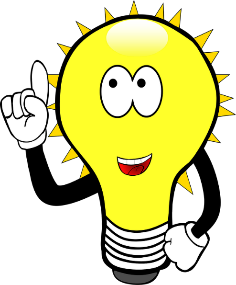